Fractions
Decimals
Measurement
Numbers & 
Operations
Volume & 
2D Figures
100
100
100
100
100
200
200
200
200
200
300
300
300
300
300
400
400
400
400
400
500
500
500
500
500
Rosie 20Tamika 24Kara 33
James recorded the miles he walked each month in the table below.Which statements are correct? Circle all that apply.1) James walked 29.53 miles in January and February.2) James walked 0.44 mile farther in March than in April.3) James walked 26.33 miles in January and April.4) James walked 24.4 miles in February and April.5) James walked 4.69 miles farther in January than in March.6) James walked 3.4 miles farther in February than in March.
1) James walked 29.53 miles in January and February. False2) James walked 0.44 mile farther in March than in April. True 3) James walked 26.33 miles in January and April. True4) James walked 24.4 miles in February and April. False5) James walked 4.69 miles farther in January than in March. True6) James walked 3.4 miles farther in February than in March. False
Which number is equivalent to 0.15 x 103?A) 0.015B) 0.15C) 15D) 150
D) 150
Derrick needs to find the area of a large poster. The poster measures 1.3 meters by 1.1 meters. The area of the poster is 		 square meters.
1.43 square meters
Gina saves quarters. She has $17.75 in quarters. How many quarters does she have?
71 quarters
Ester packed 9 boxes inside of a crate. Each box weighed the same amount. If the crate weighed a total of 92.16 kilograms, how much did each box weigh?
10.24 kilograms
Are the measurements equivalent? Write yes or no.1) 4 pounds = 64 ounces2) 200 centimeters = 2 meters3) 2 kilograms = 200 grams4) 4 liters = 4,000 milliliters5) 2 tons = 200 pounds
1) 4 pounds = 64 ounces yes2) 200 centimeters = 2 meters yes3) 2 kilograms = 200 grams no4) 4 liters = 4,000 milliliters yes5) 2 tons = 200 pounds no
Jake runs either 15 kilometers or 8,500 meters each day. He alternates short and long runs. How many meters farther will he run on his two long run days than on his two short run day?
13,000 meters
Mrs. Johnson has 2 kilograms of apples, 0.5 kilogram of pears, and 1,500 grams of bananas. She chops the fruit into small pieces and mixes them together. Then she divides the mixture equally into 4 bowls. The finished fruit mixture has a mass of 		 gram(s), so each bowl holds 		 gram(s) of fruit.
The finished fruit mixture has a mass of 4,000 gram(s), so each bowl holds 1,000 gram(s) of fruit.
Omar is excited about going on a camping trip with his friends. The trip is in 8 days. He is counting down the hours and minutes until the trip. Select the numbers from each set of parentheses to make the statement true.The camping trip will occur in  (96, 192, 240) hours or (11520, 4608, 2880) minutes.
The camping trip will occur in  (96, 192, 240) hours or (11520, 4608, 2880) minutes.
Duane carries all of these books in his backpack.What is the total weight in pounds of the books in Duane’s backpack?What is the total weight in ounces of books in Duane’s backpack?
A museum gives tours to students in groups of 7. Four fifth-grade classes are going to the museum today. There are 20 students in each class, but three students were absent today. The museum needs to determine the number of tour groups. Select true or false for each statement.A)	The expression (5 x 20 – 3) ÷ 7 can be used to find the number of groups.B)	The expression (4 x 20 – 3) ÷ 7 can be used to find the number of groups.C) 	There will be 11 tour groups.D)	There will be 77 tour groups.
A)	The expression (5 x 20 – 3) ÷ 7 can be used to find the number of groups. FalseB)	The expression (4 x 20 – 3) ÷ 7 can be used to find the number of groups. TrueC) 	There will be 11 tour groups. TrueD)	There will be 77 tour groups. False
Which expression shows multiplication as the last operation to be performed? Circle all that apply.A)	(3 x 9 + 18 ÷ 6 – 4) x 3B)	(4 + 7) x (17 – 5) ÷ 2C)	9 x [(11 – 5) ÷ 2 + 4]D)	18 – 27 ÷ 3 + (4 x 5)E)	[(6 x 5) – 22 ÷ 11 + 3 – 8] x 10F)	15 ÷ 3 x 4 – 2 x 6
A)	(3 x 9 + 18 ÷ 6 – 4) x 3B)	(4 + 7) x (17 – 5) ÷ 2C)	9 x [(11 – 5) ÷ 2 + 4]D)	18 – 27 ÷ 3 + (4 x 5)E)	[(6 x 5) – 22 ÷ 11 + 3 – 8] x 10F)	15 ÷ 3 x 4 – 2 x 6
Juan added a set of parentheses and a set of brackets to the expression below. Juan’s expression has a value of 40.15 ÷ 3 x 5 + 4 x 8Write one way that Juan could have written the grouping symbols.
[15 ÷ (3 x 5) + 4] x 8
Ryan and Isabella translated the words below into a numerical expression.5 less than the sum of 4 and 6Ryan wrote the numerical expression (4 + 6) – 5.Isabella wrote the numerical expression 5 – 4 + 6.Who wrote the expression correctly?
Ryan
Ramon translated a phrase into the numerical expression shown below. 4 x (30 + 60)Which phrase could he have translated? Circle all that apply.A) 4 times 30 plus 60	B) 4 times the sum of 30 and 60C) add 30 and 60, then multiply by 4D) 60 more that the product of 4 and 30E) the sum of 30 and 60 times 4F) add 30 and 60 to 4
A) 4 times 30 plus 60	B) 4 times the sum of 30 and 60C) add 30 and 60, then multiply by 4D) 60 more that the product of 4 and 30E) the sum of 30 and 60 times 4F) add 30 and 60 to 4
Write the volume of each rectangular prism.
Find the volume of the figure below.
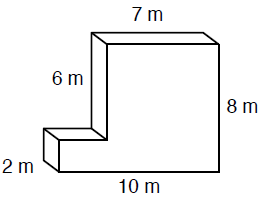 124 m3
A parallelogram has two sets of parallel sides. Circle each quadrilateral that is always a parallelogram.A) KiteB) RectangleC) RhombusD) SquareE) Trapezoid
A) KiteB) RectangleC) RhombusD) SquareE) Trapezoid
Circle each true statement.A) All squares are rectangles.B) All rectangles are squares.C) All rhombuses are squares.D) All trapezoids are parallelograms.E) All rectangles are parallelograms.
A) All squares are rectangles.B) All rectangles are squares.C) All rhombuses are squares.D) All trapezoids are parallelograms.E) All rectangles are parallelograms.
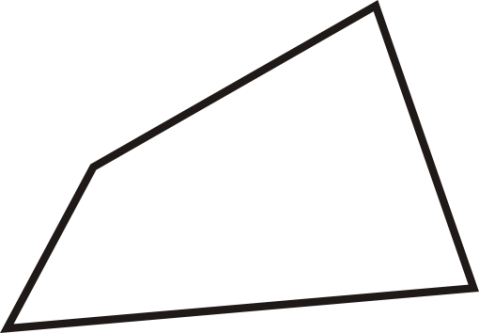 R		    S	        T	     V		   W

Write yes or no for each statement about the figures.
Figure V and Figure R are trapezoids.
Figure W is not a parallelogram.
Figure S and Figure T are rectangles.
All of the figures are quadrilaterals.
None of the figures is a rhombus.
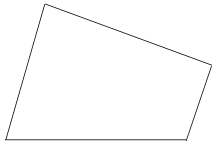 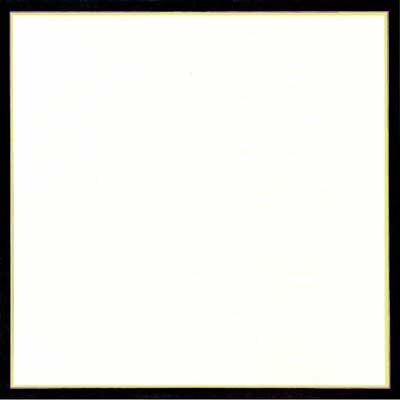 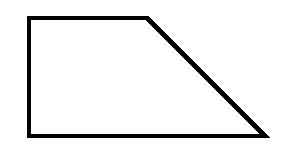 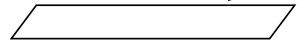 A. Figure V and Figure R are trapezoids. YesB. Figure W is not a parallelogram. YesC. Figure S and Figure T are rectangles. NoD. All of the figures are quadrilaterals. YesE. None of the figures is a rhombus. No